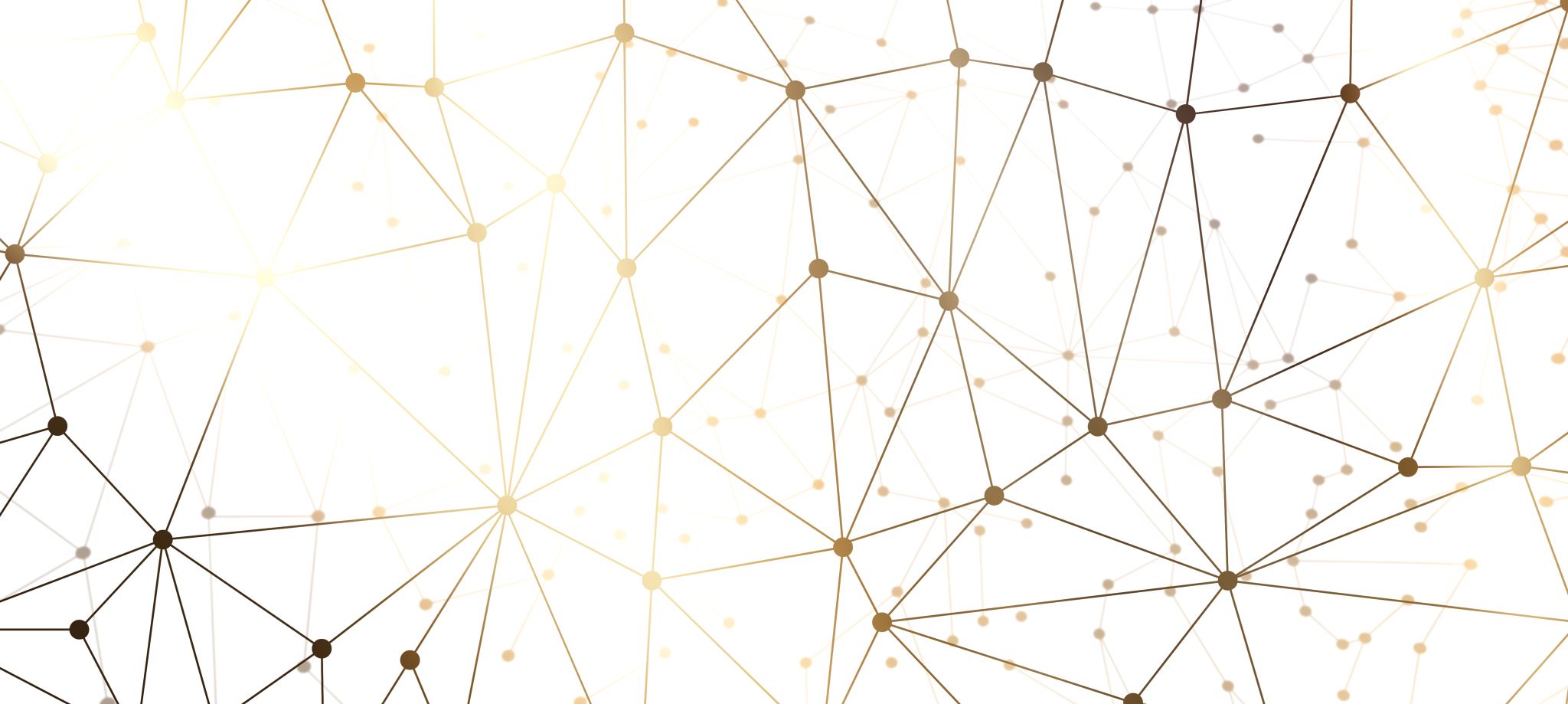 Ruční práce
Vyučující: Mgr. Eva Mertová
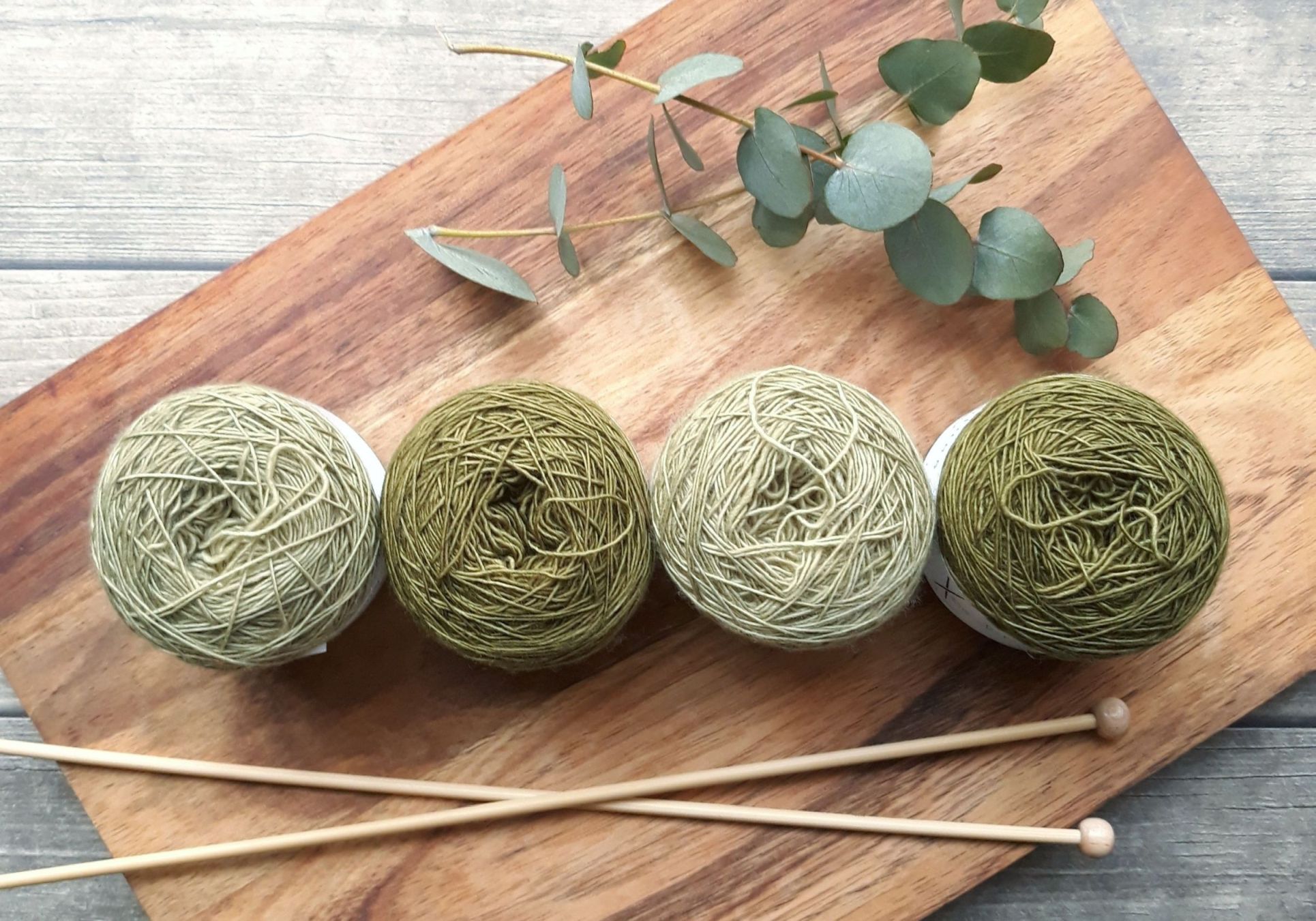 Ruční práce
Volitelný předmět pro žáky 8. a 9. ročníku
Výuka probíhá v učebně určené pro ruční práce
Výuka probíhá 1x za 14 dní ve dvou vyučovacích hodinách (odpoledních)
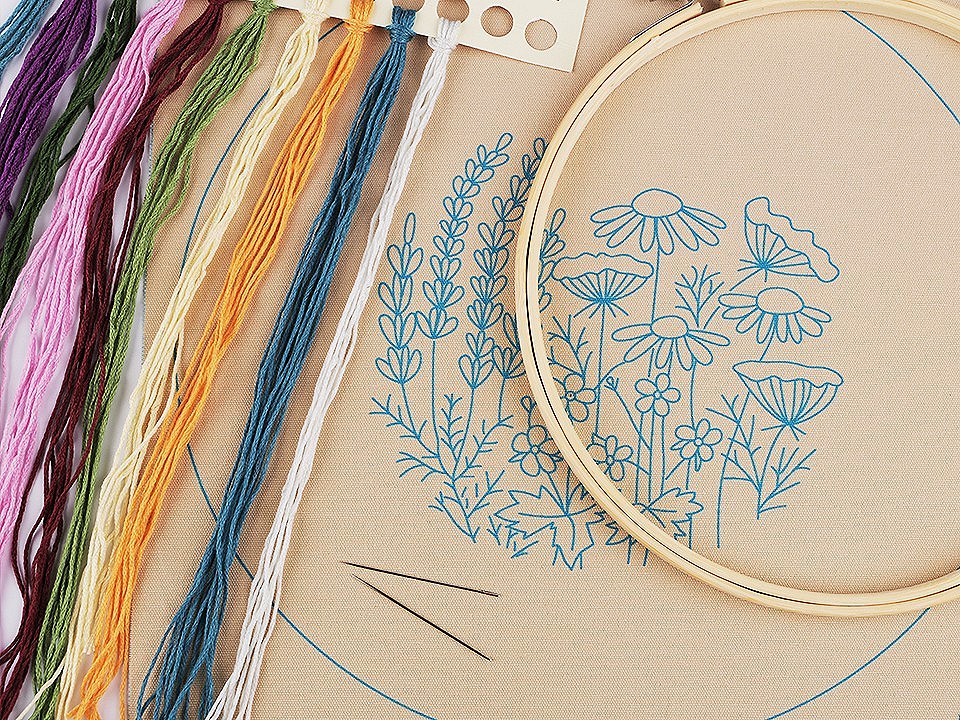 Zaměření  výuky
Seznámení se se základy ručních prací
Základy ručního šití a vyšívání
Základy strojového šití
Základy háčkování
Základy pletení
Zhotovování jednoduchých výrobků
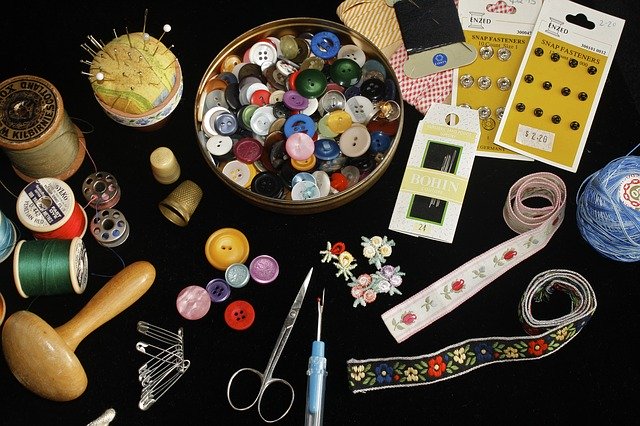 Cíl  předmětu
Rozvíjení kreativity, tvořivosti, originality a samostatnosti žáků.
Příklady činností
Přišívání různých druhů knoflíků, spínátek, aj.
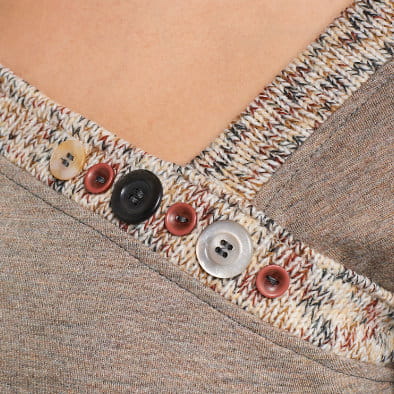 Základní ruční stehy
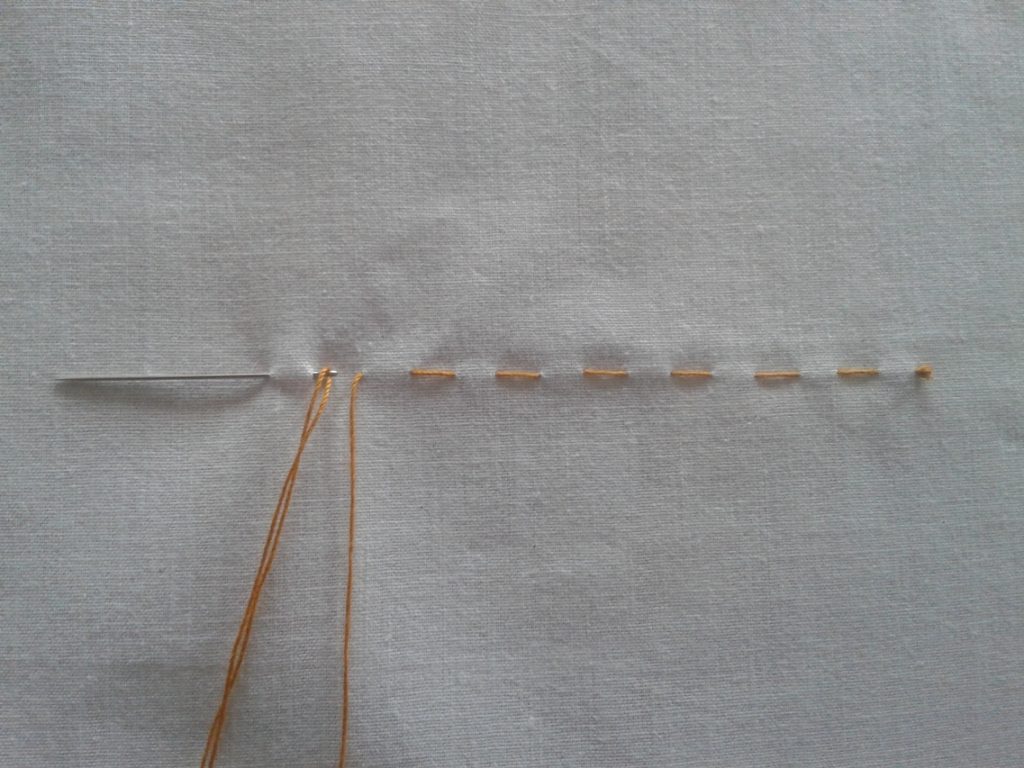 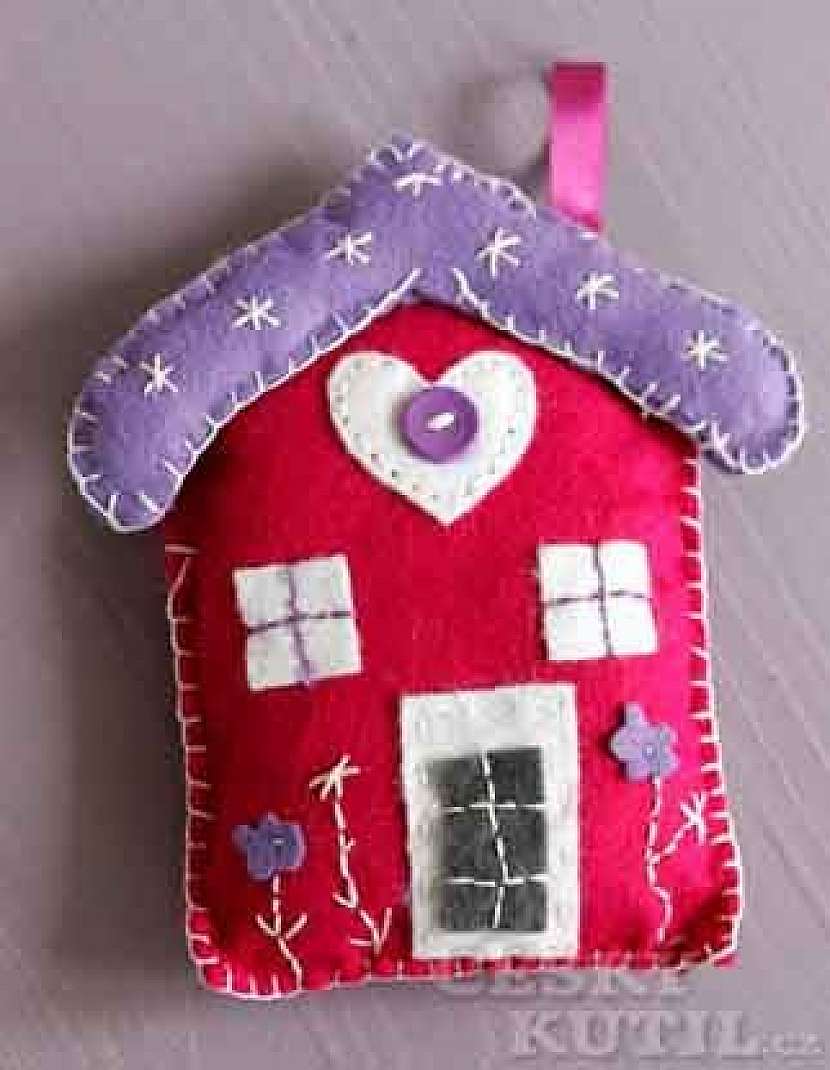 Jehelníček
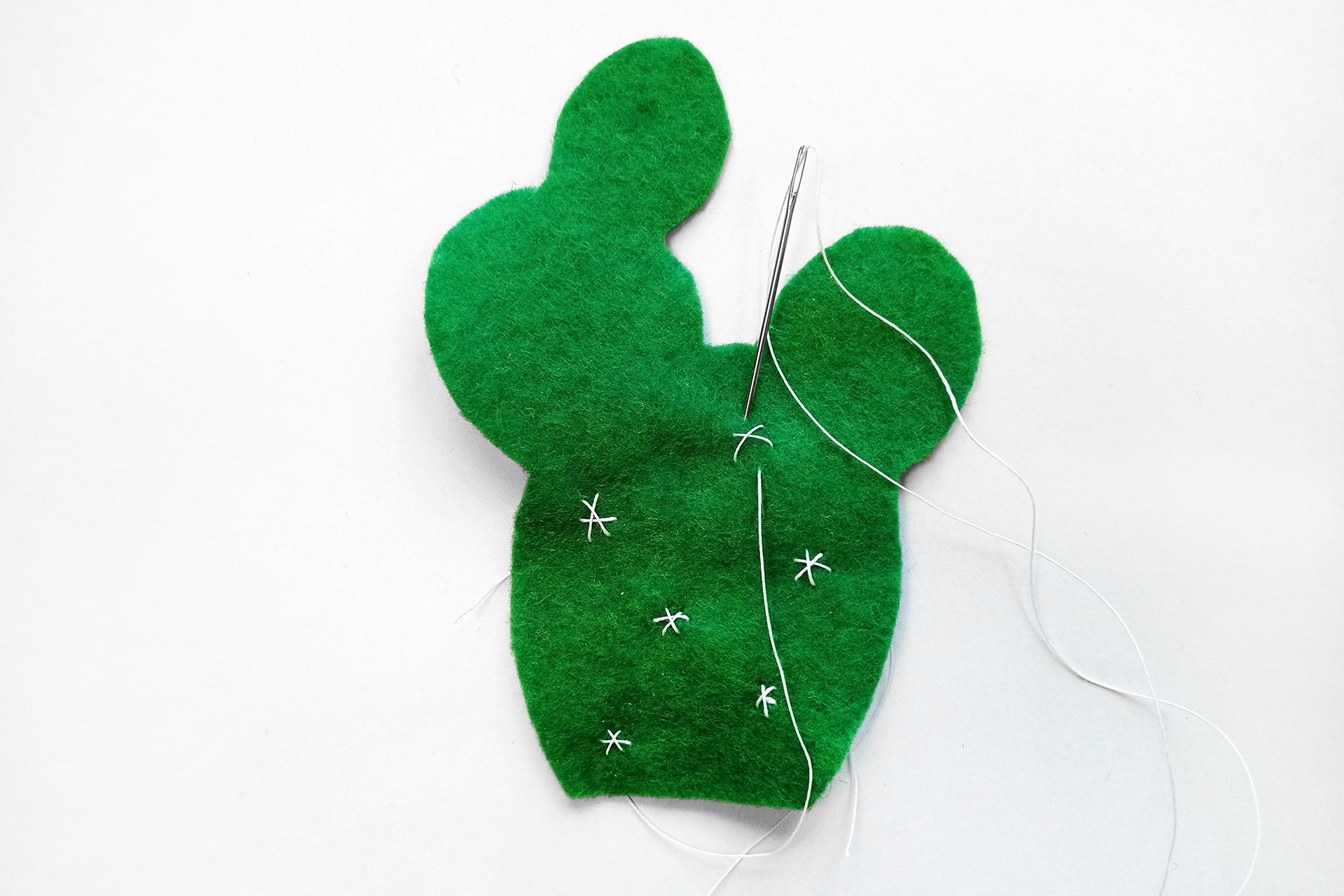 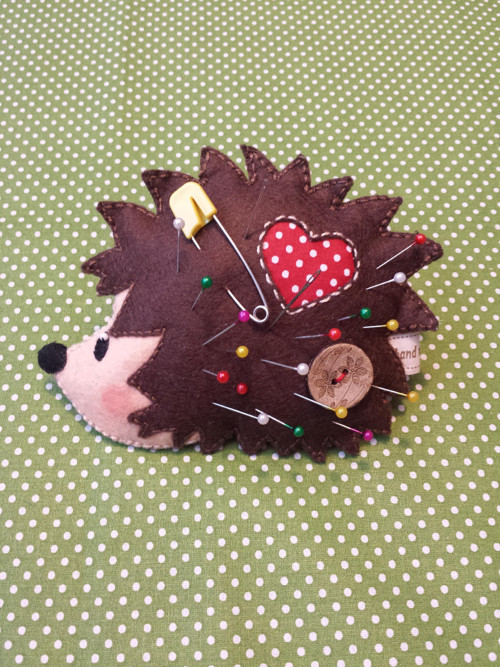 Šicí stroj a jeho části
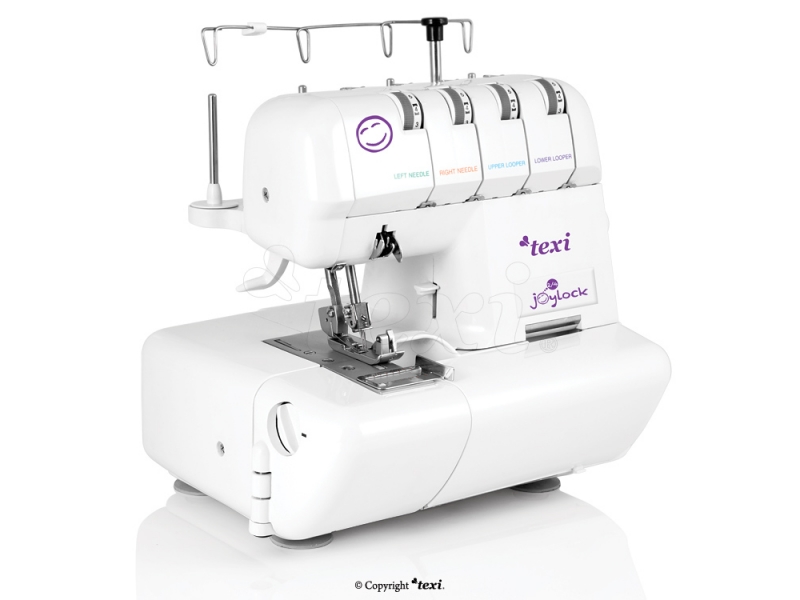 Základy šití na stroji
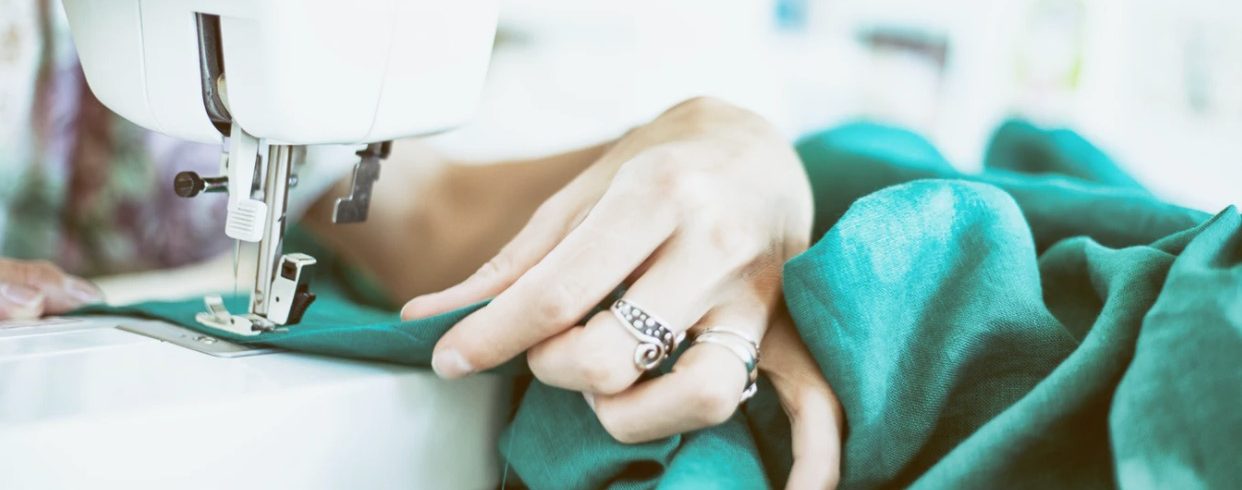 Základy háčkování
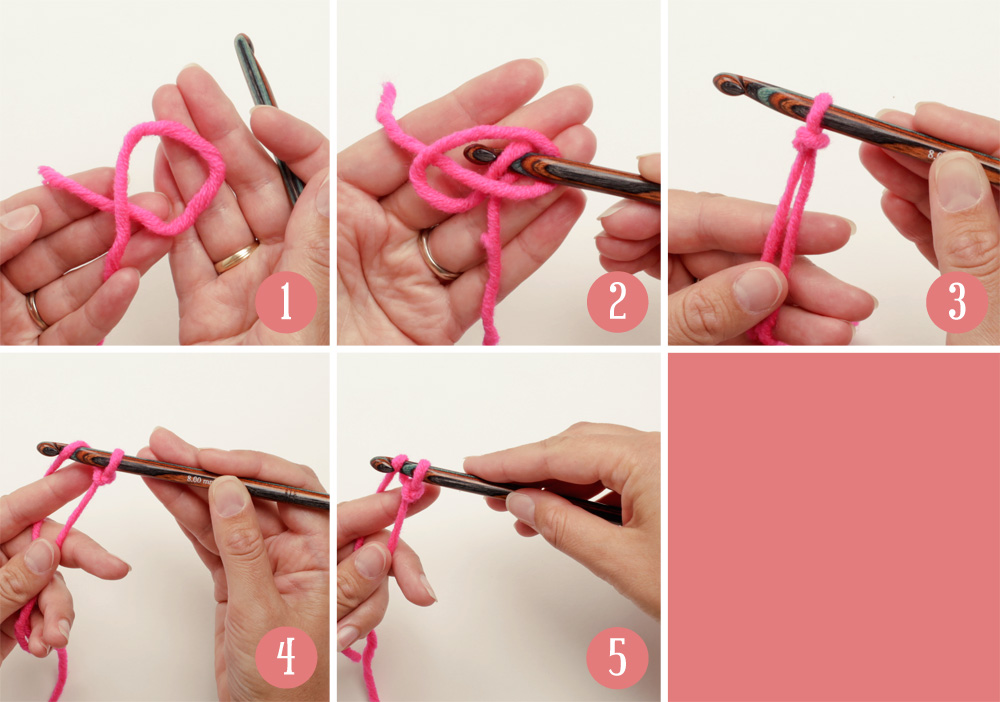 Základy pletení
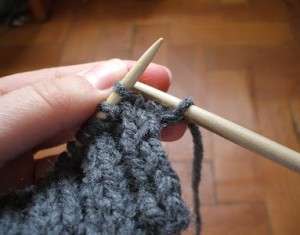 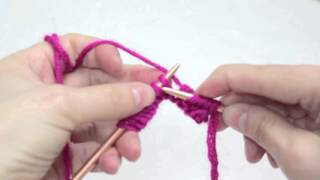